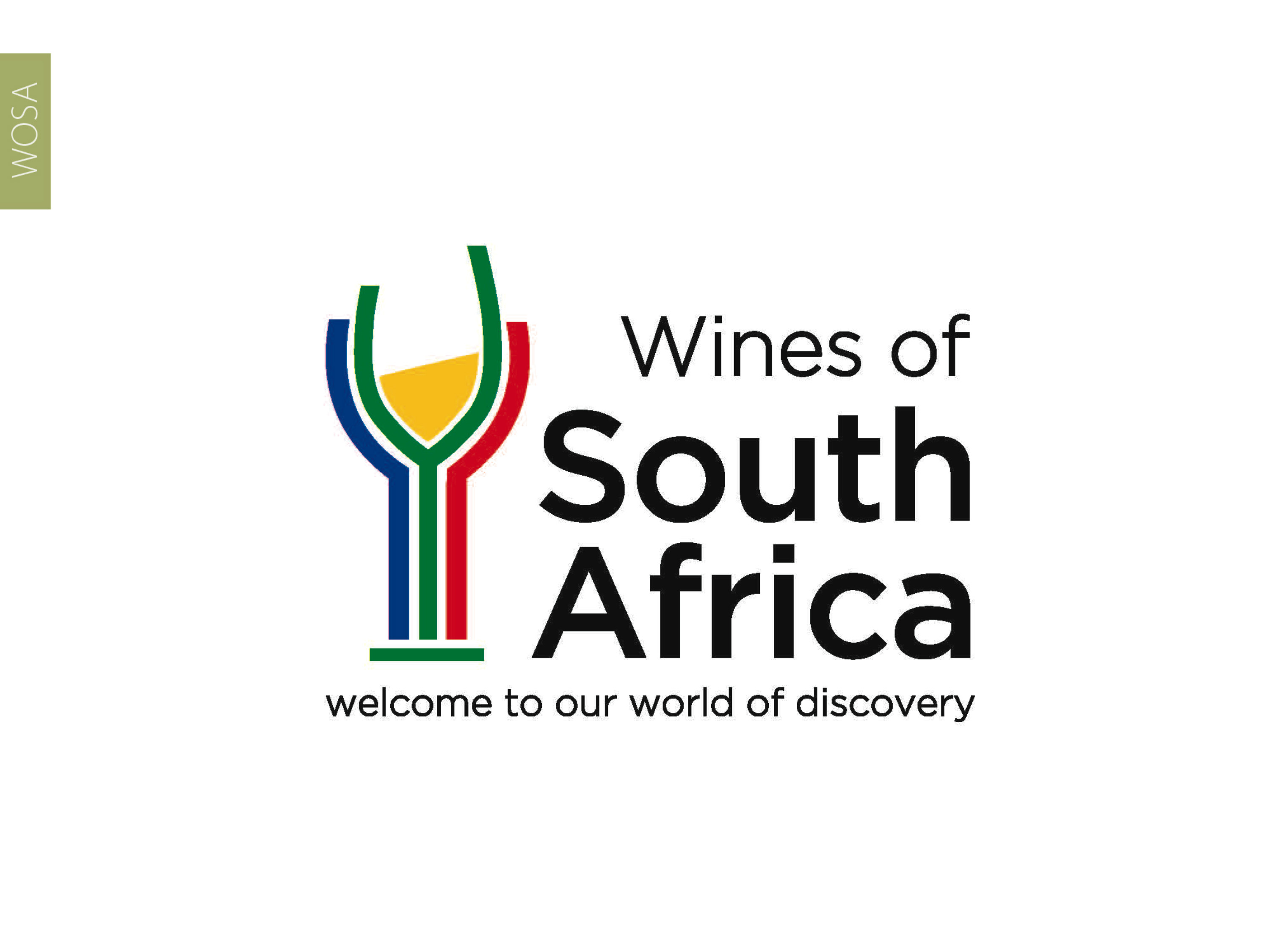 CAPE WINELANDS
CONSTANTIA
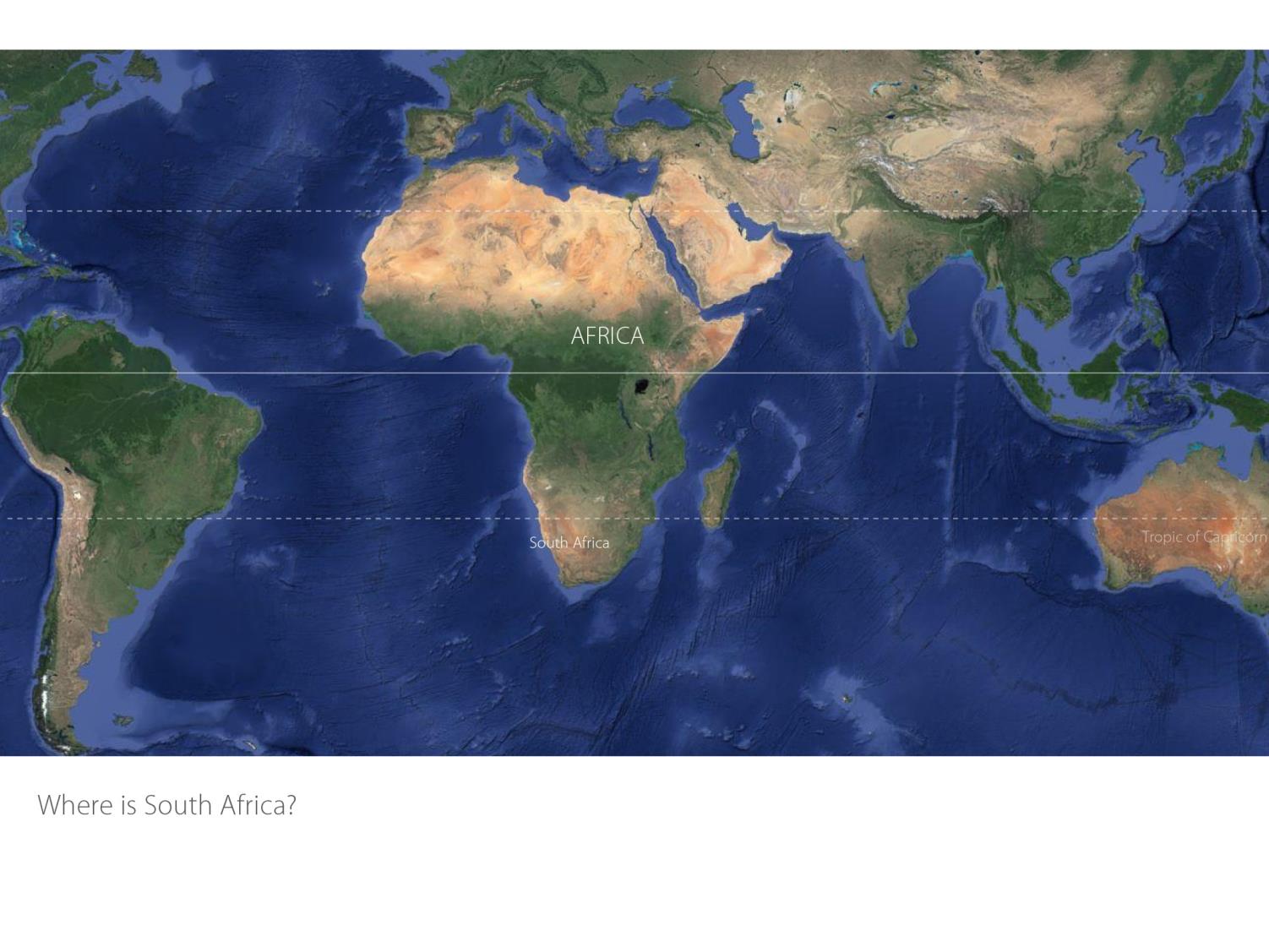 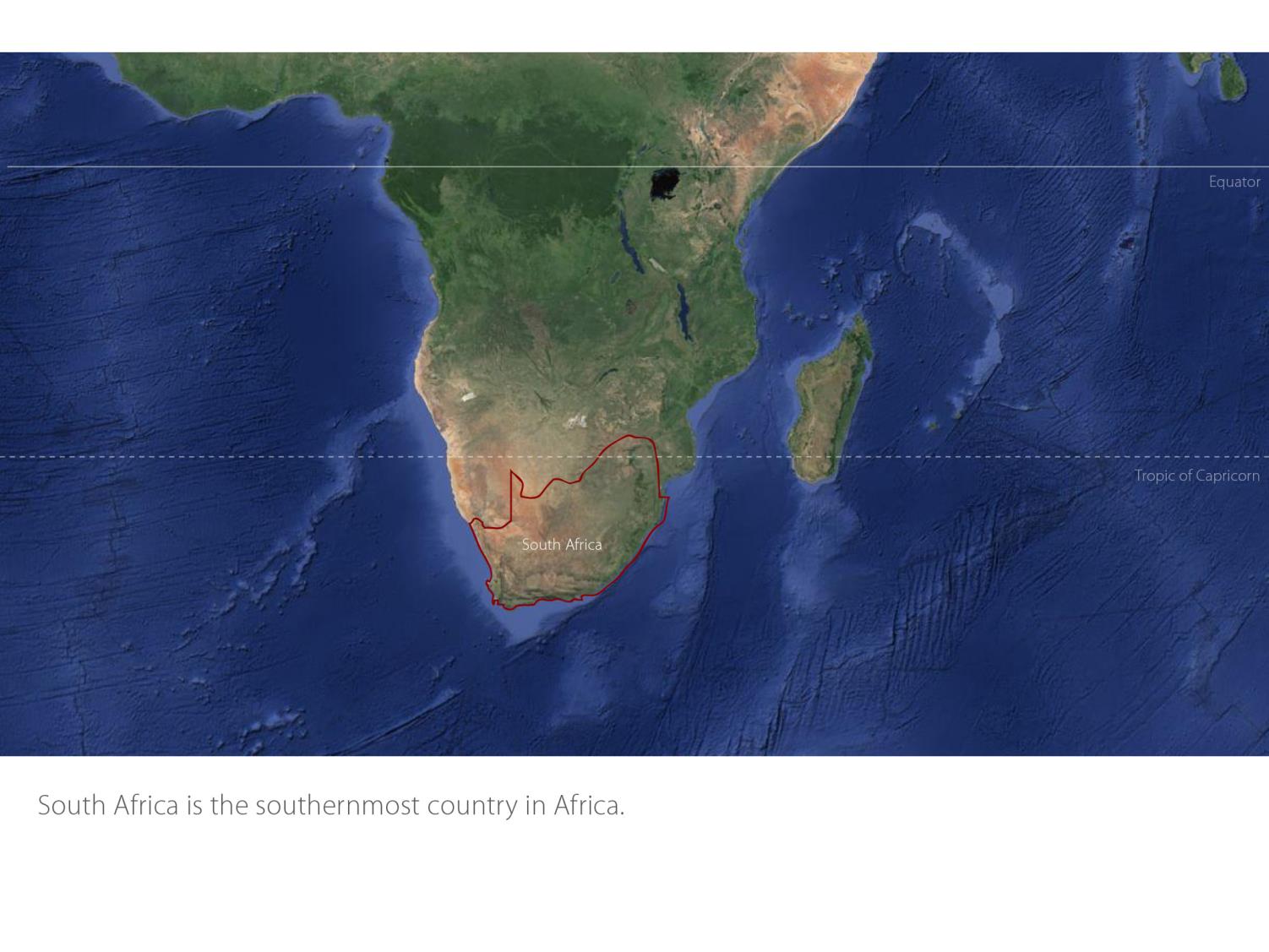 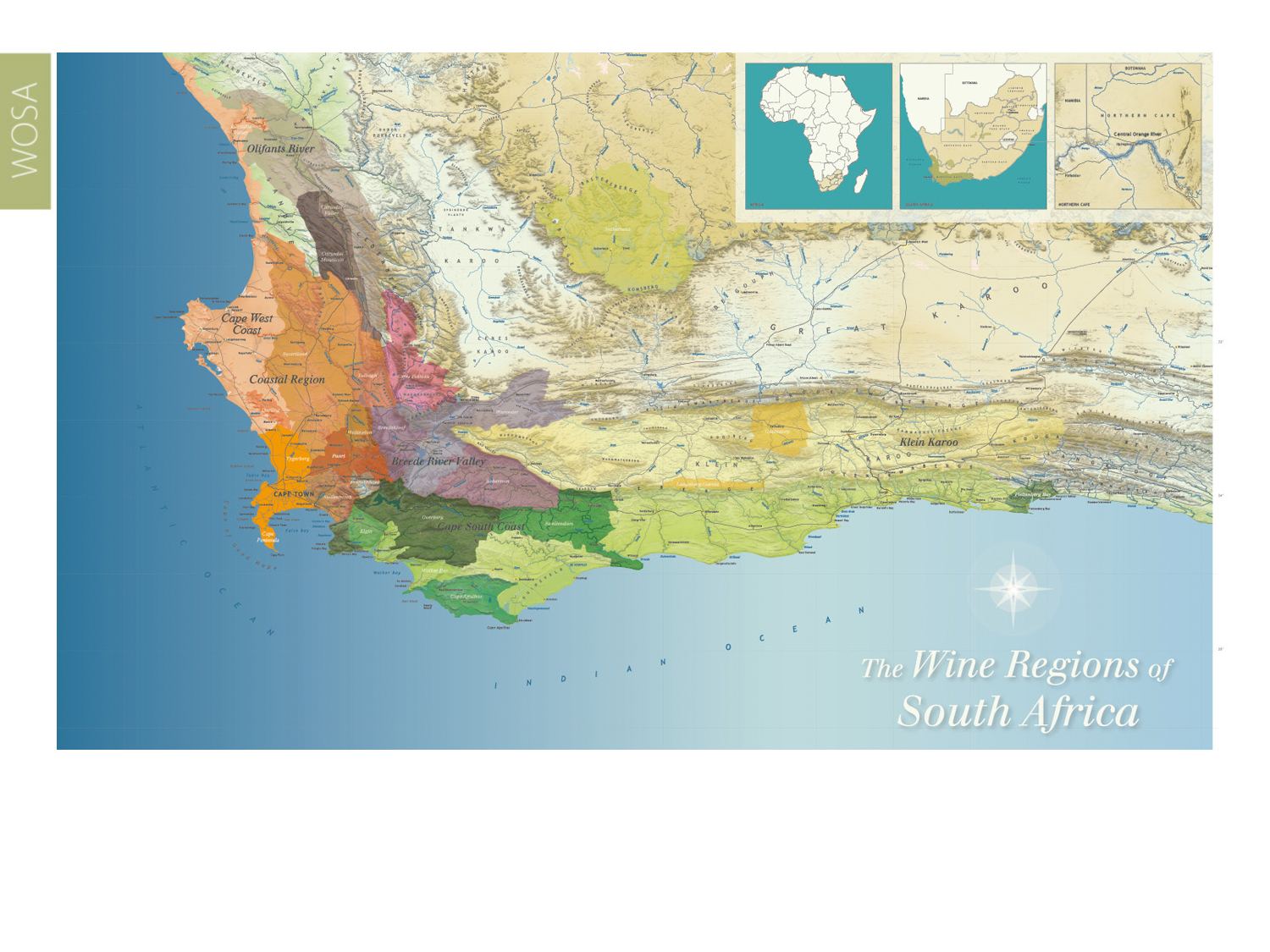 Our winelands are located at the very tip of South Africa.
Coastal
Constantia
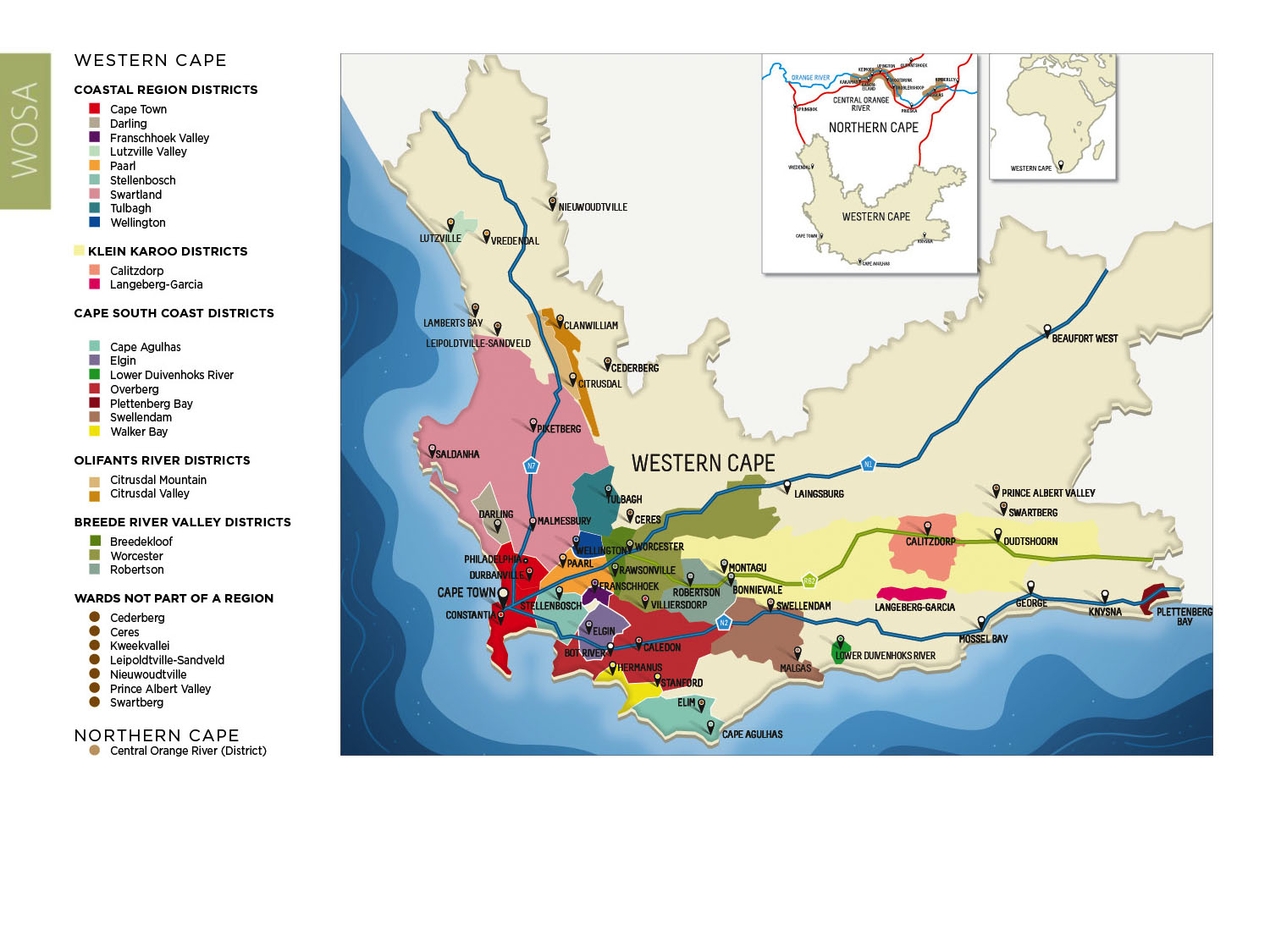 PRODUCTION AREAS: Districts of South Africa.
Coastal
Constantia
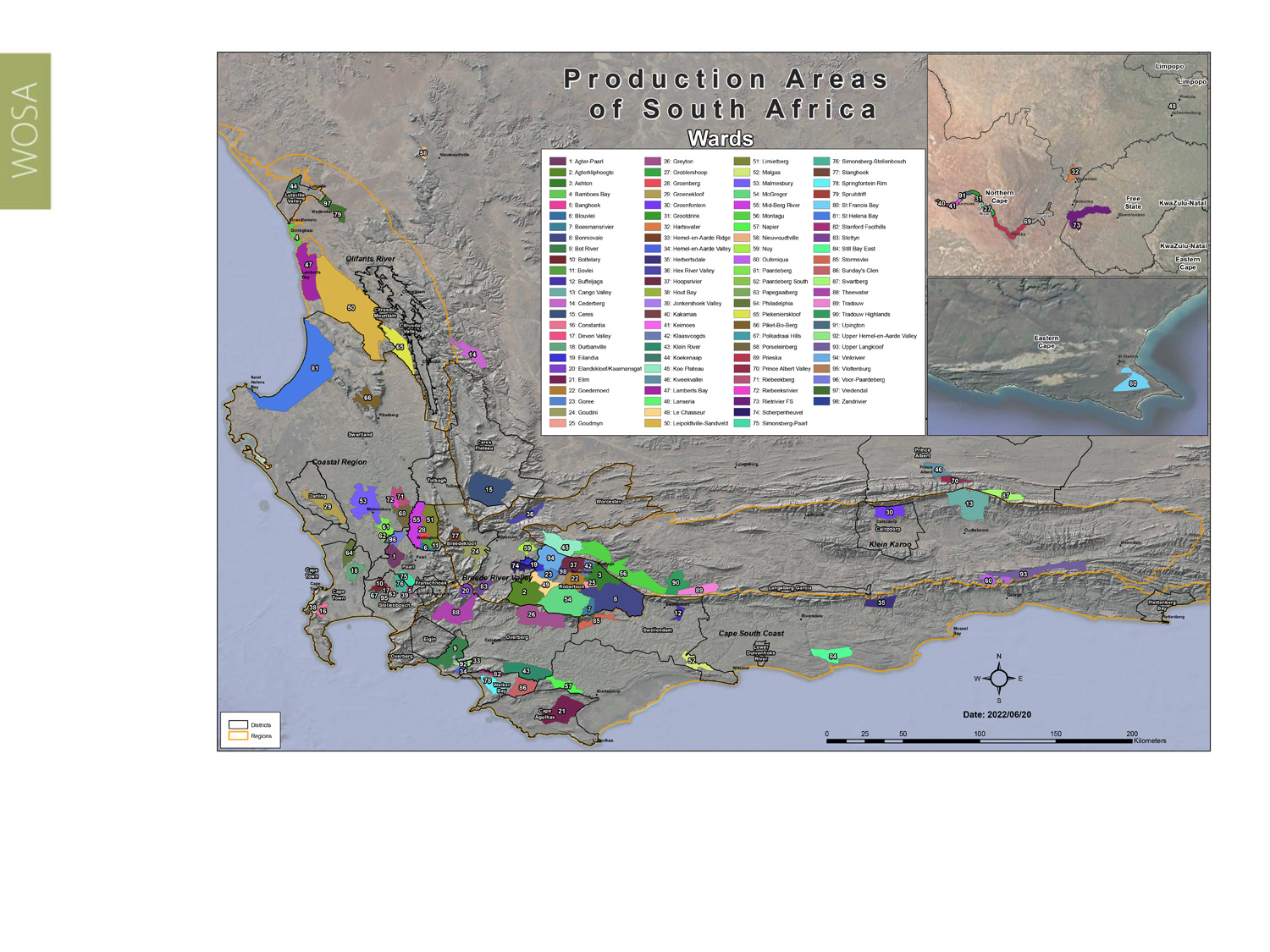 Wards of South Africa.
Coastal
Constantia
Coastal
Region: Coastal
District: Cape Town
Wards: Constantia
Hout Bay
Coastal
Constantia
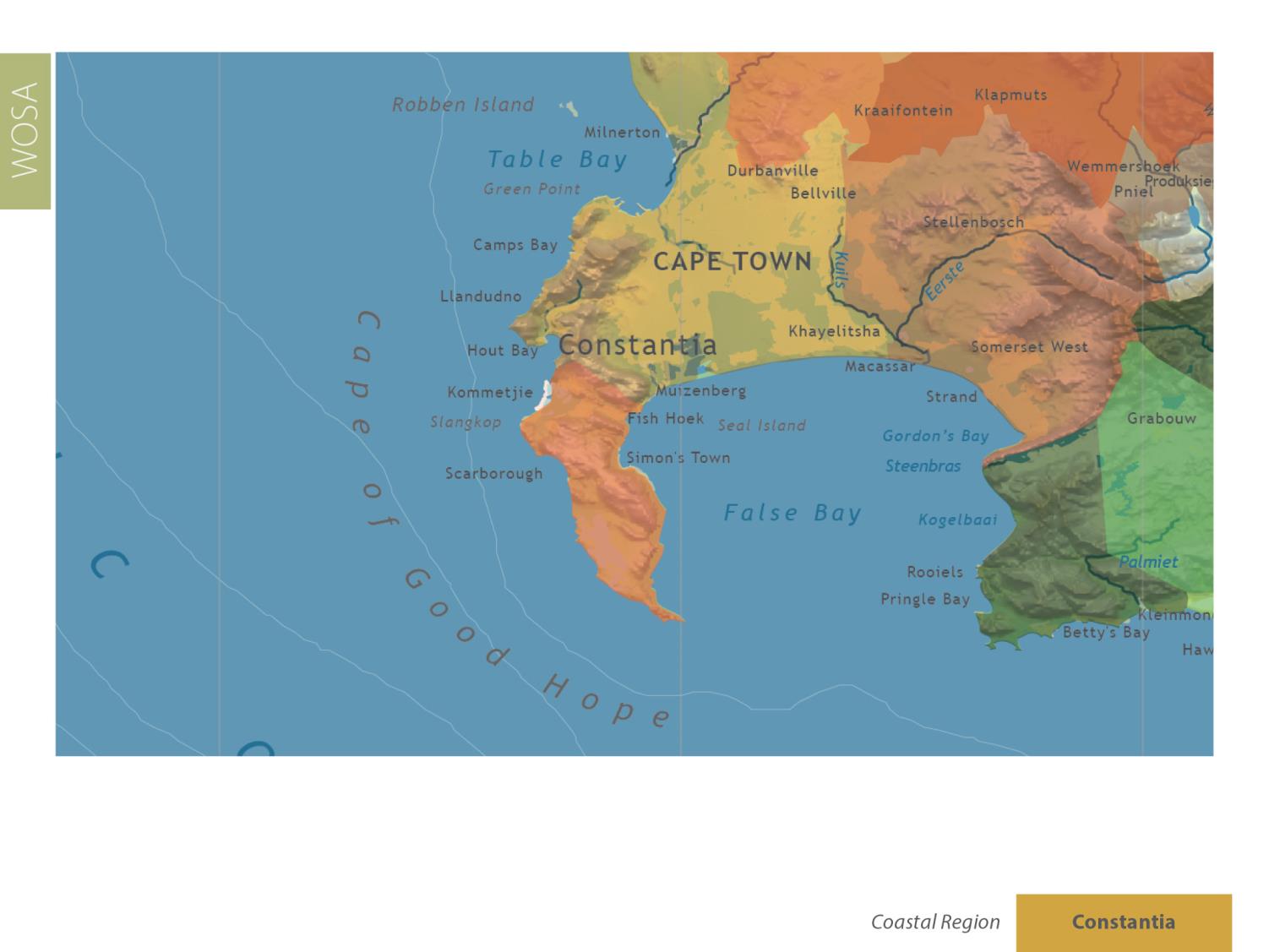 Coastal
Constantia
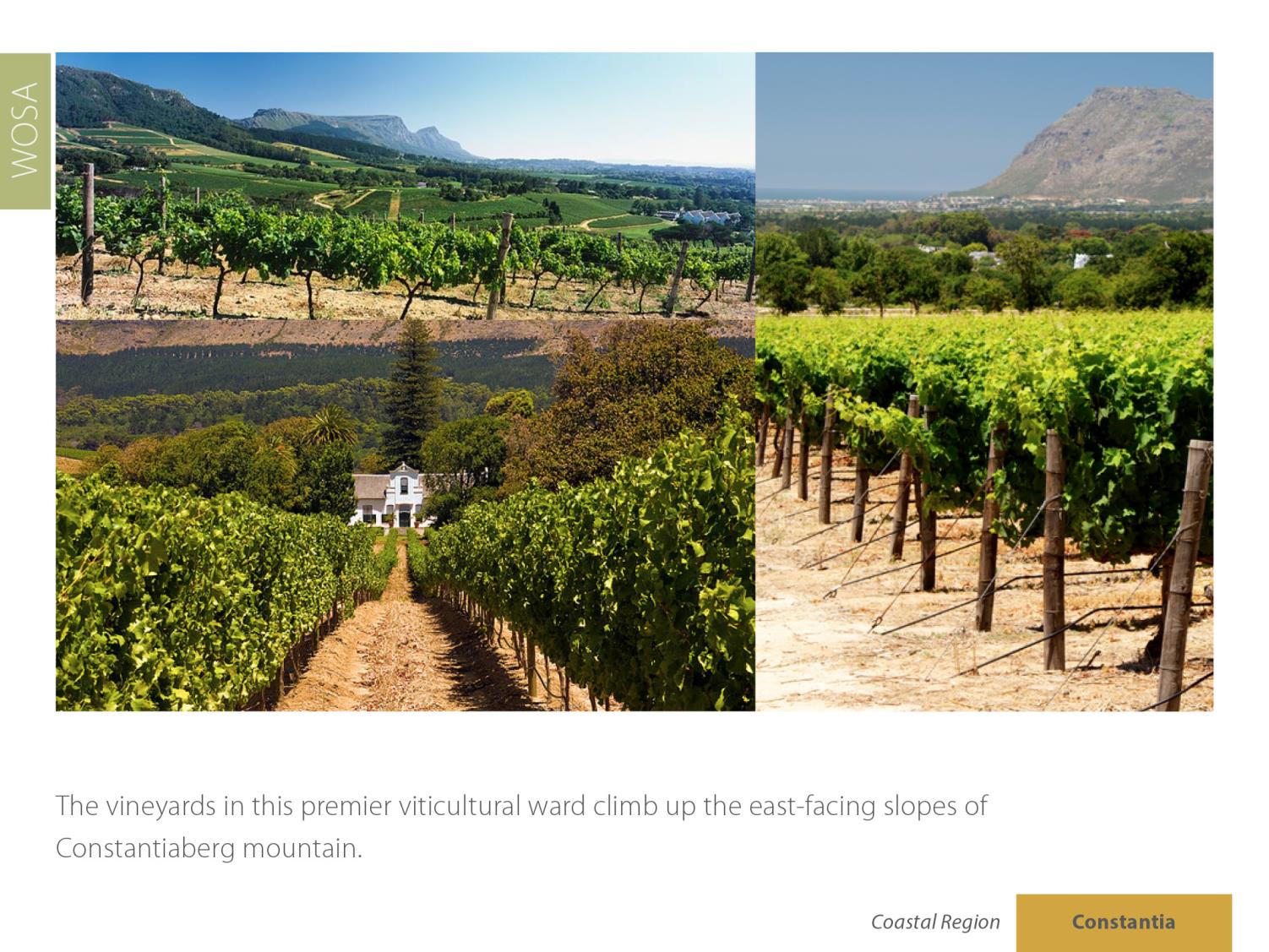 Coastal
Constantia
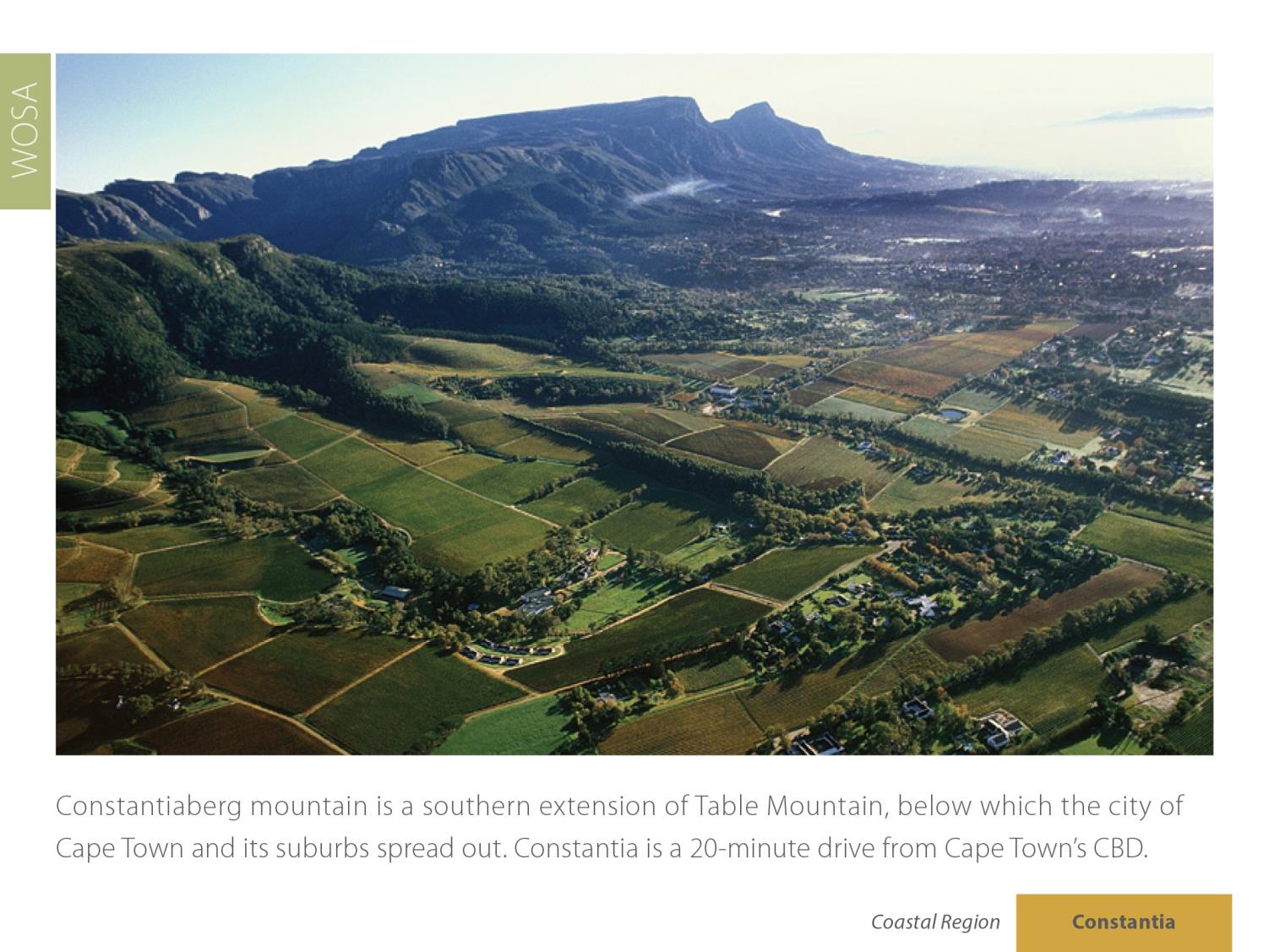 Coastal
Constantia
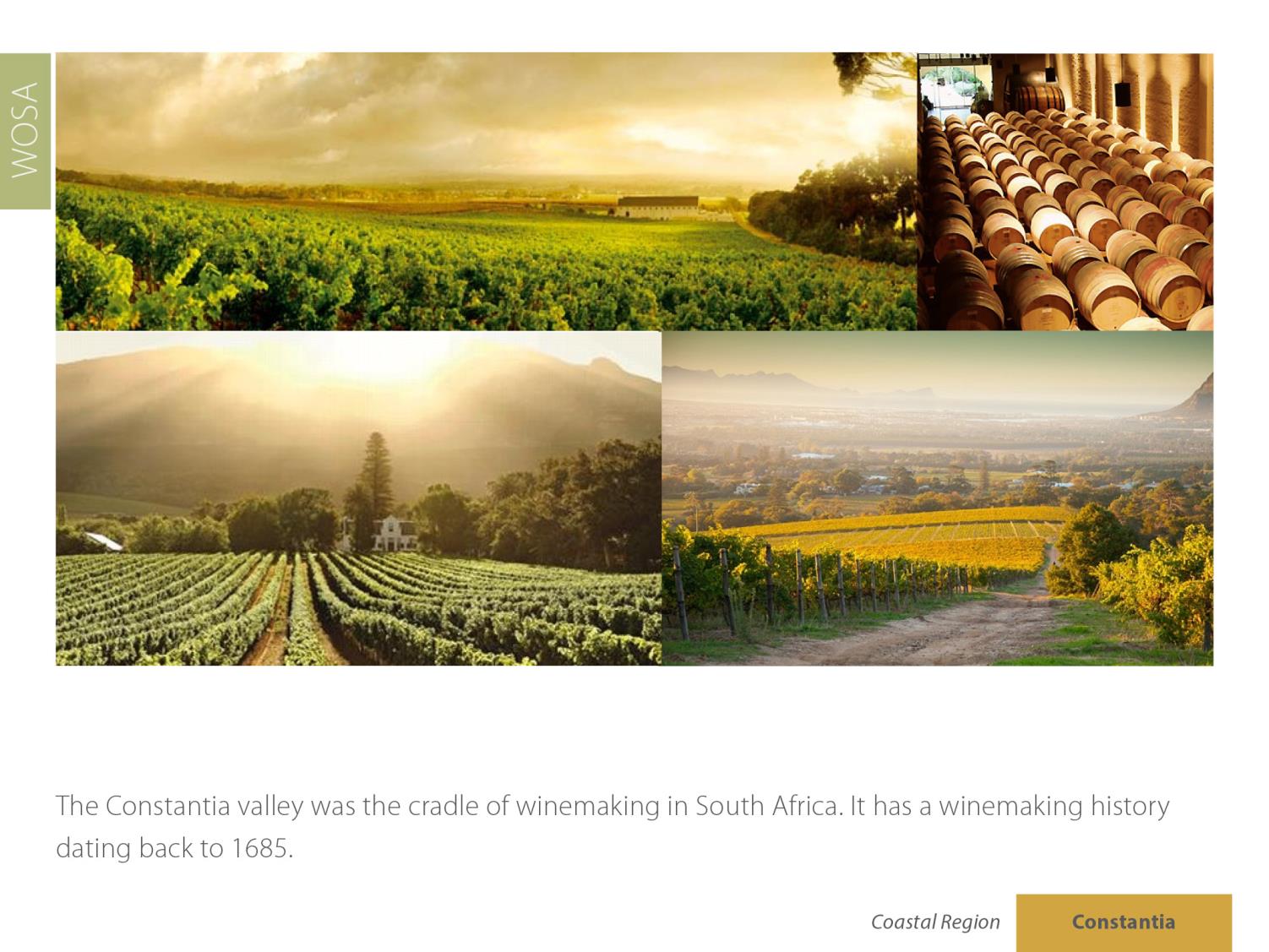 Coastal
Constantia
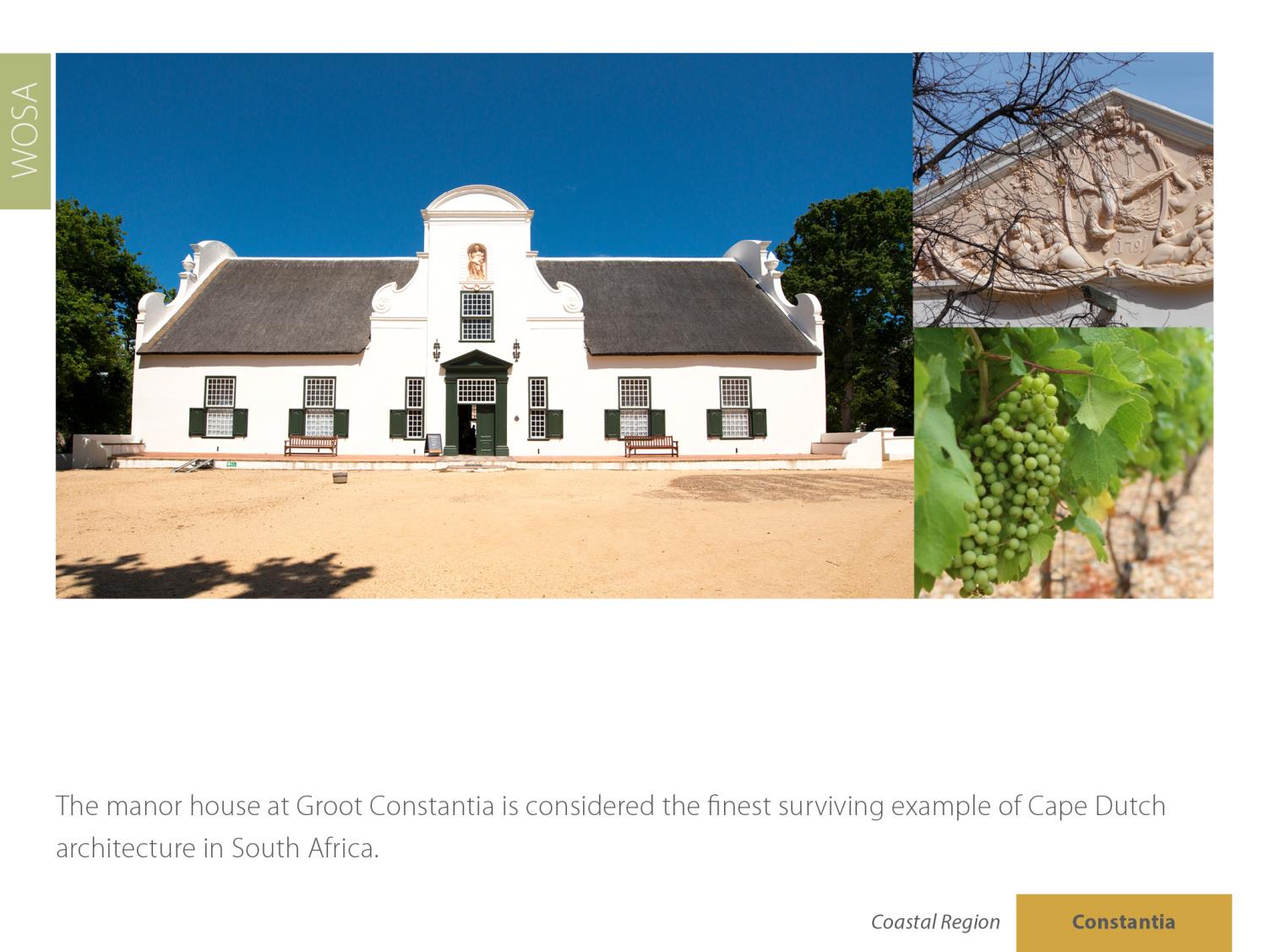 Coastal
Constantia
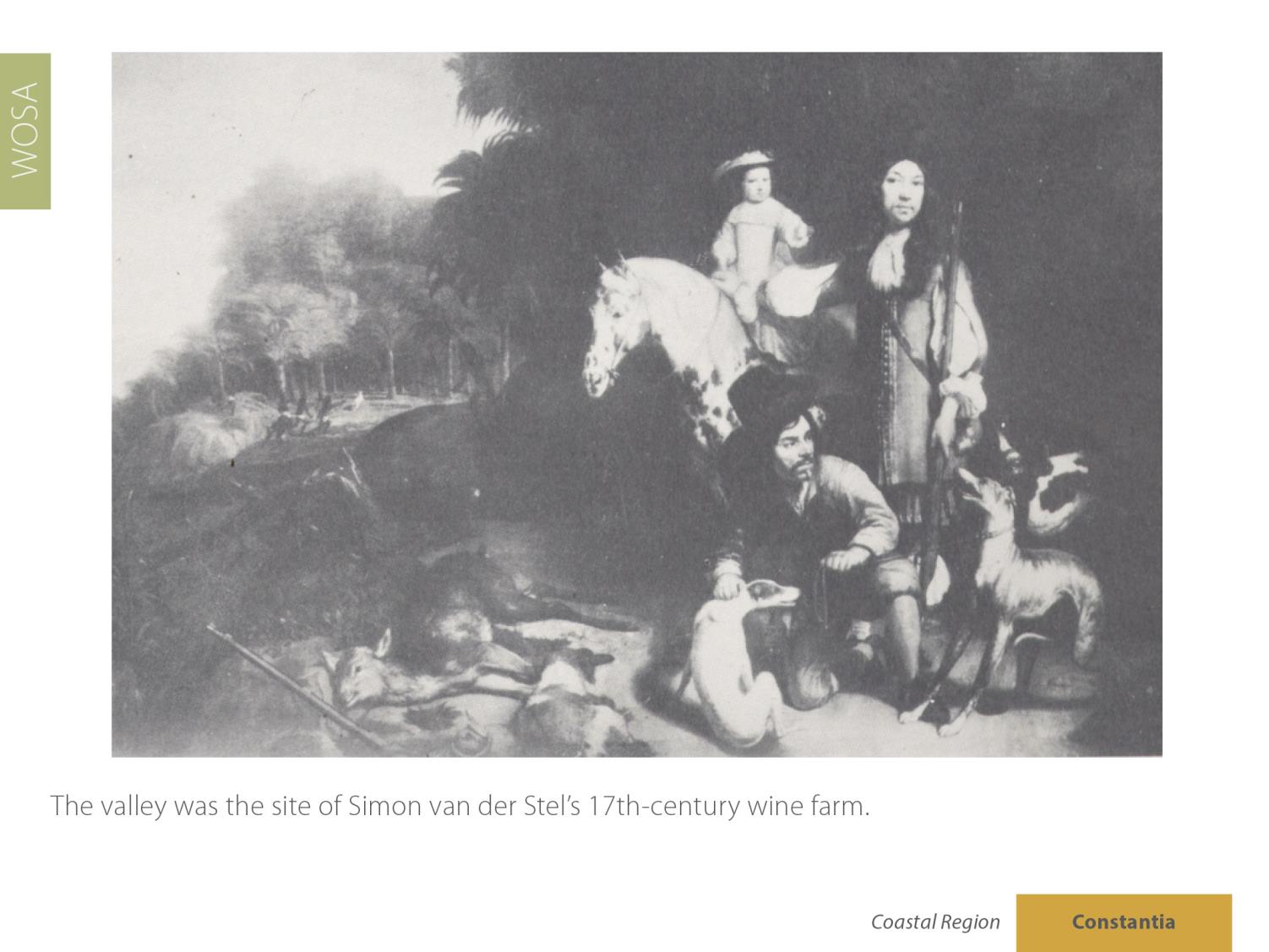 Coastal
Constantia
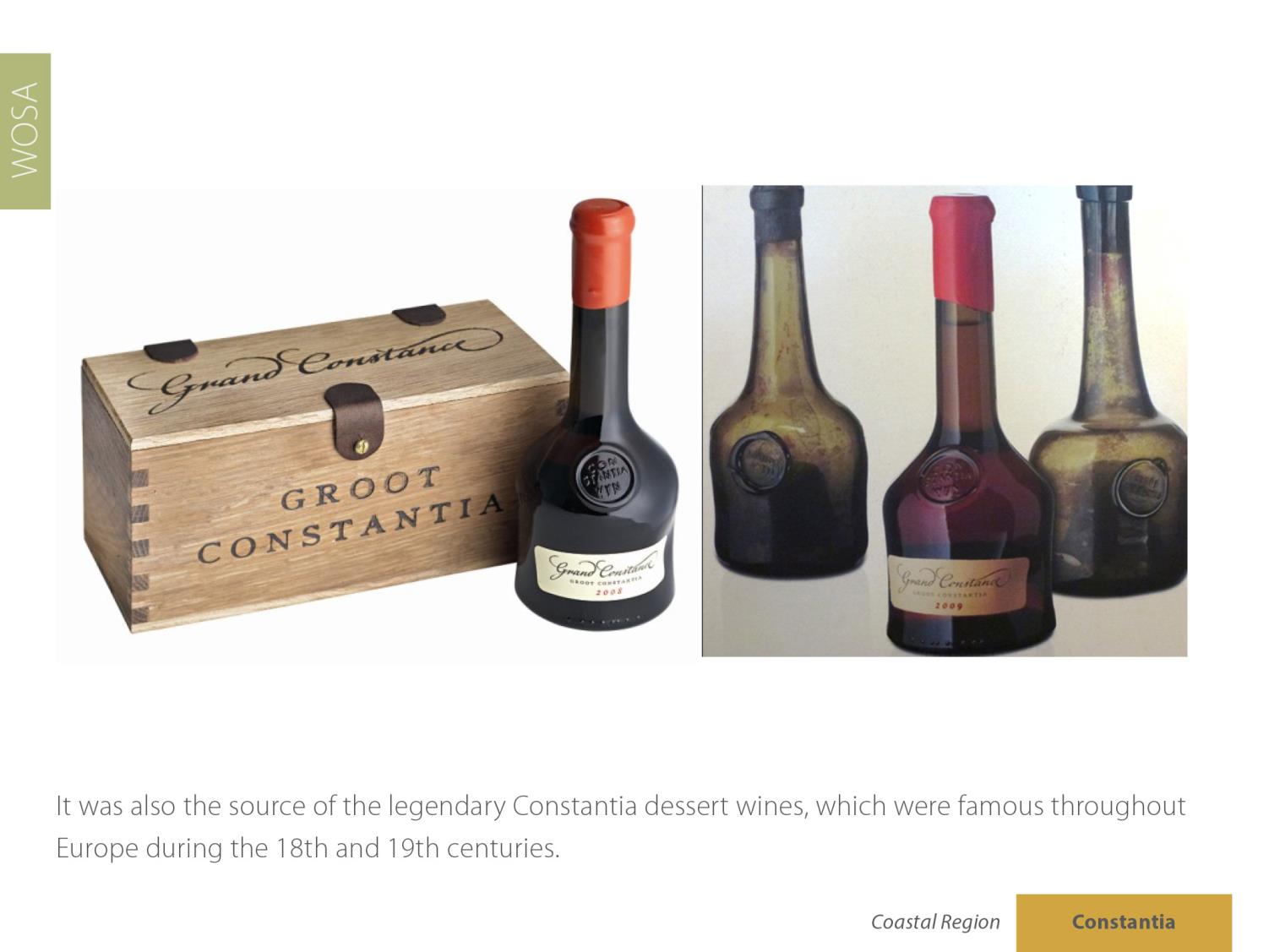 Coastal
Constantia
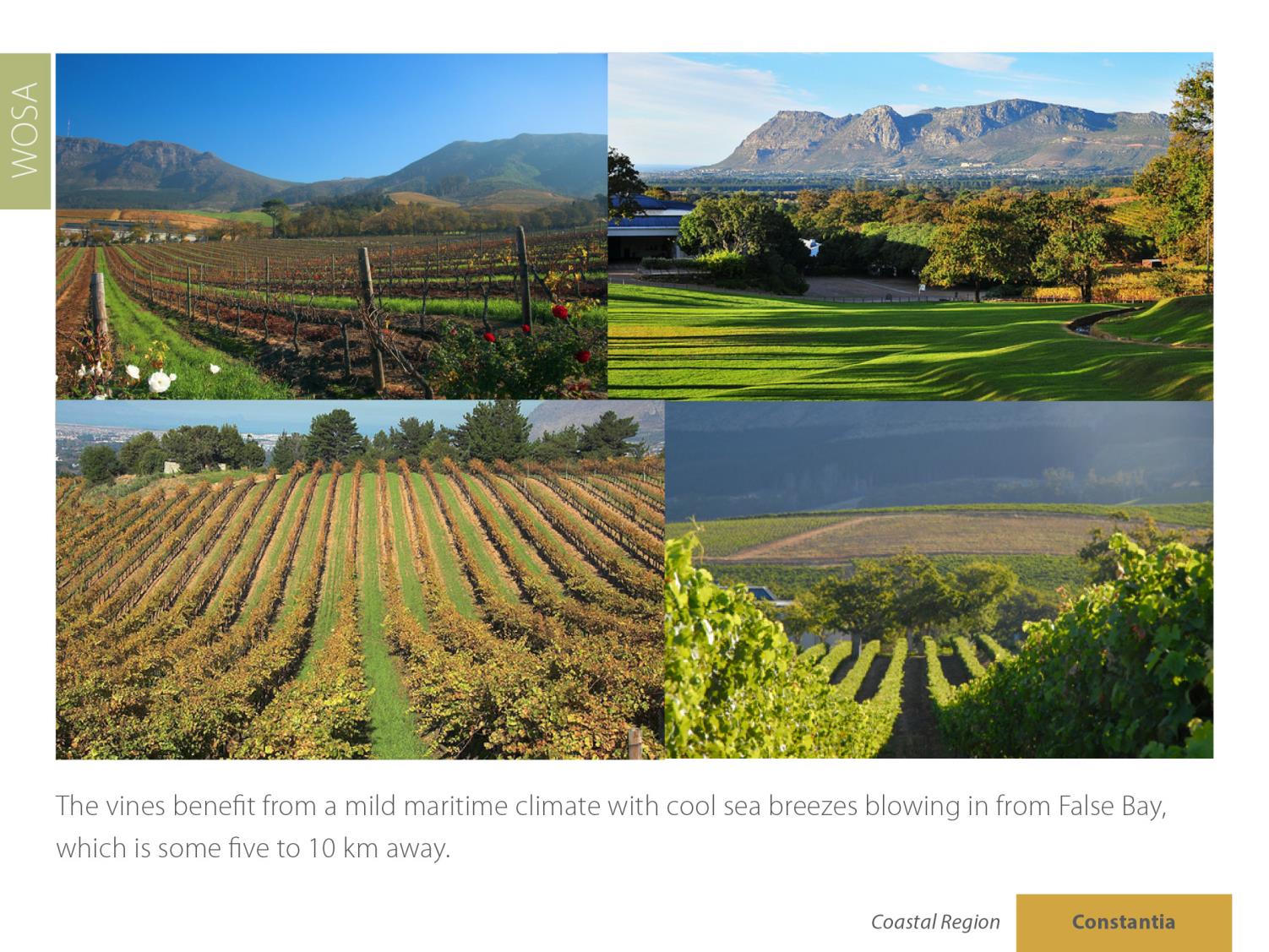 Coastal
Constantia
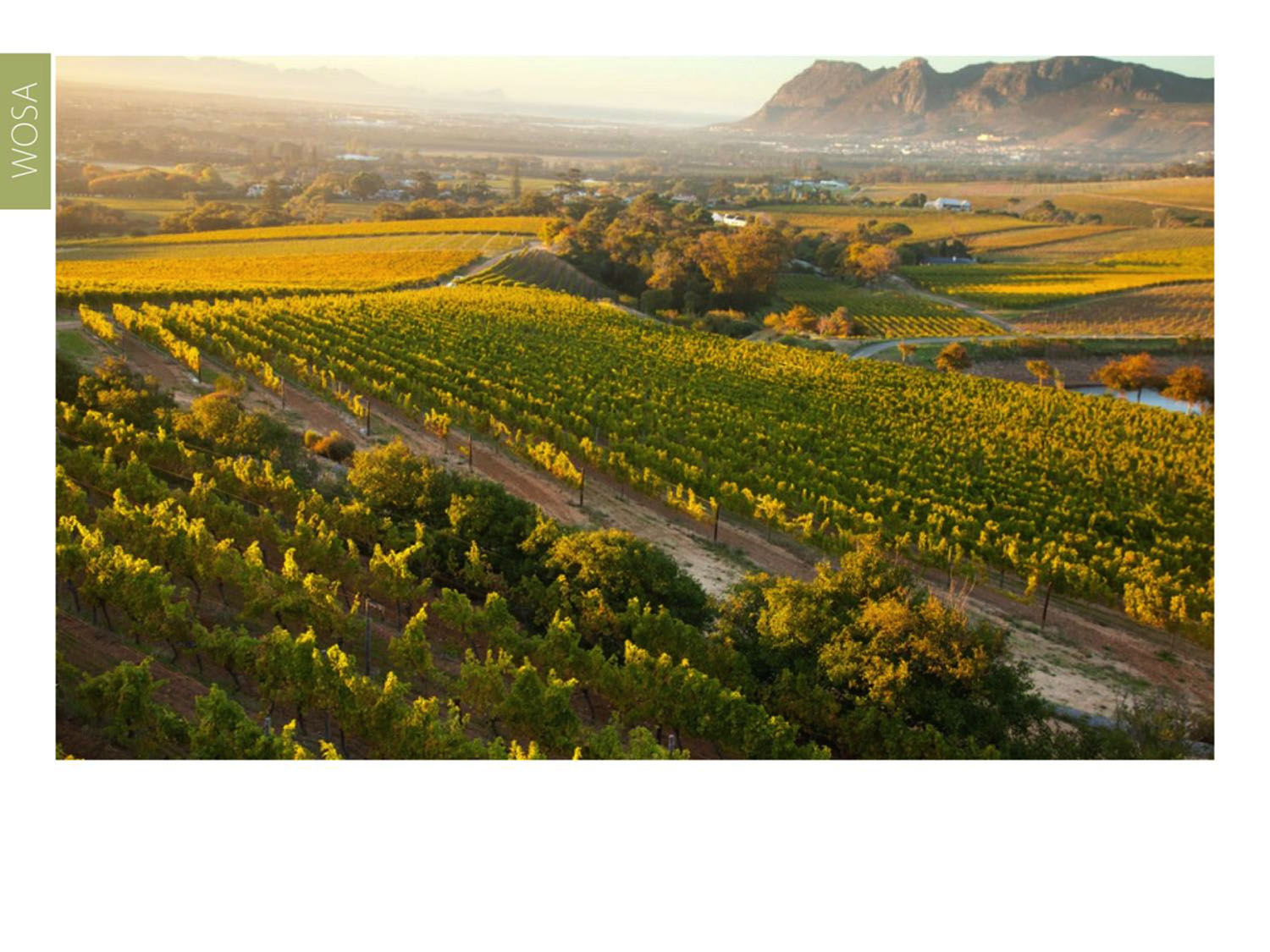 The ward receives an average of 1 000 mm of rain annually, making irrigation unnecessary.
Coastal
Constantia
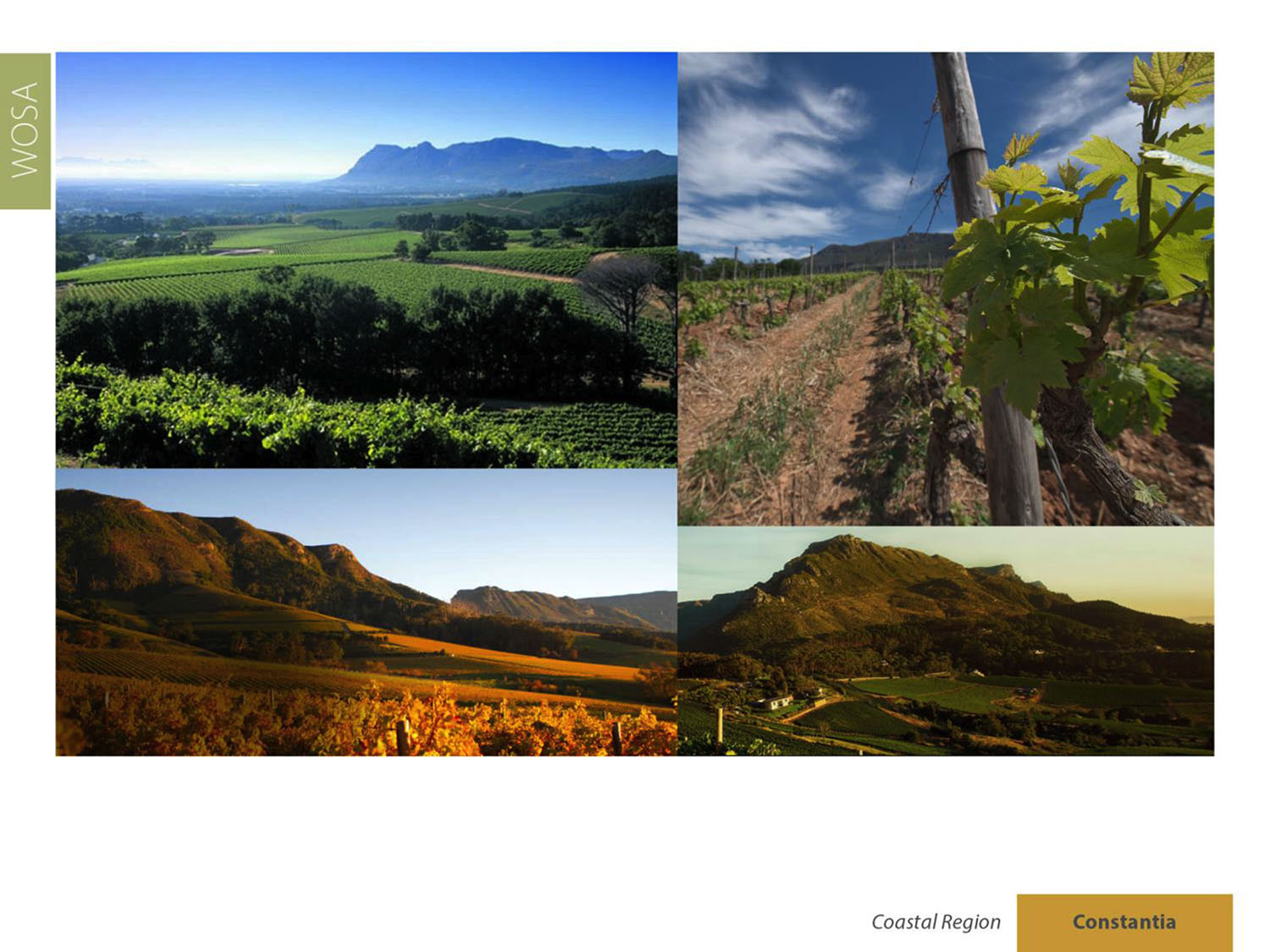 Constantia ward has a mean February temperature of 20.6˚C (Groot Constantia Weather Station)
Coastal
Constantia
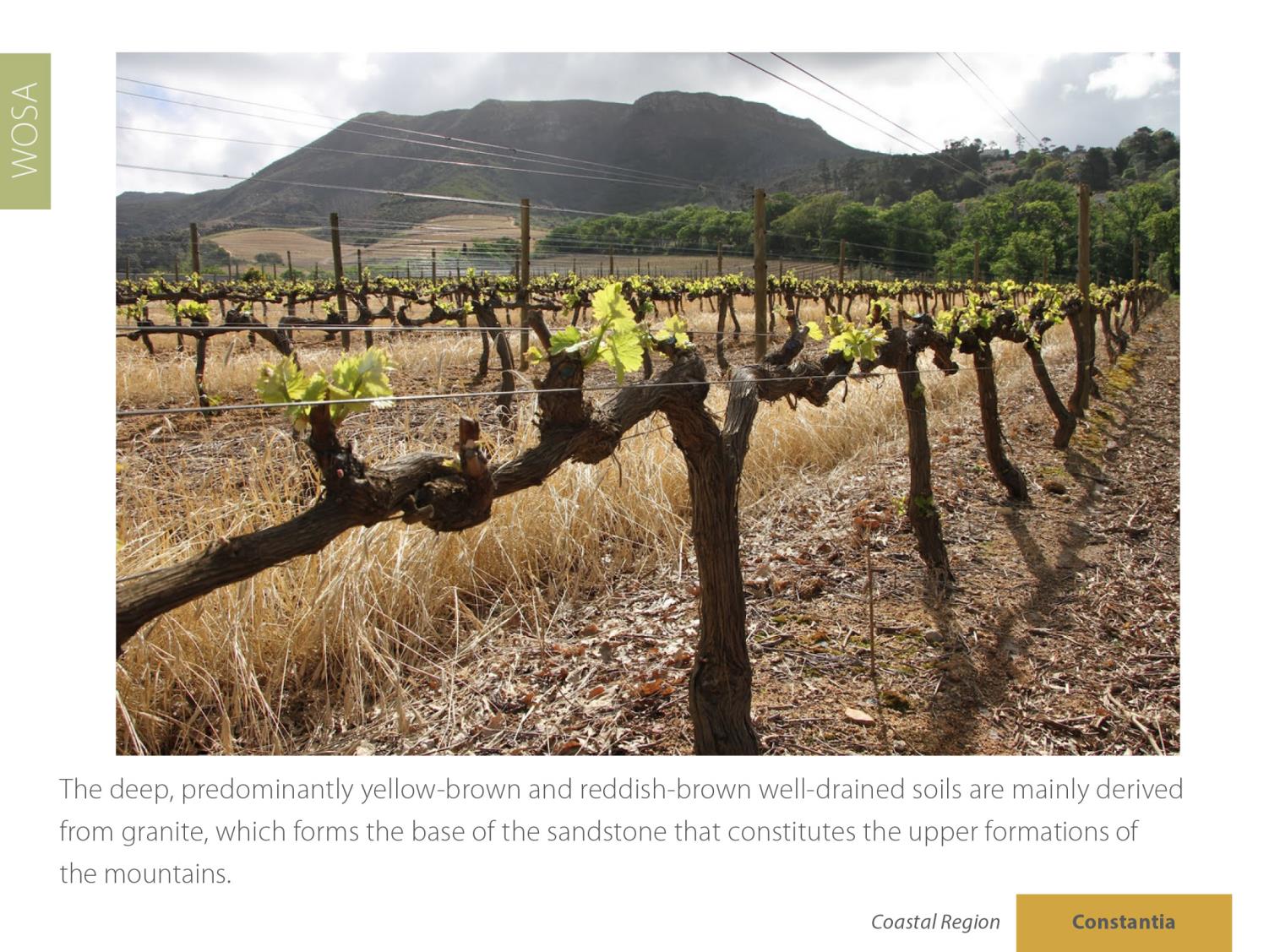 Coastal
Constantia
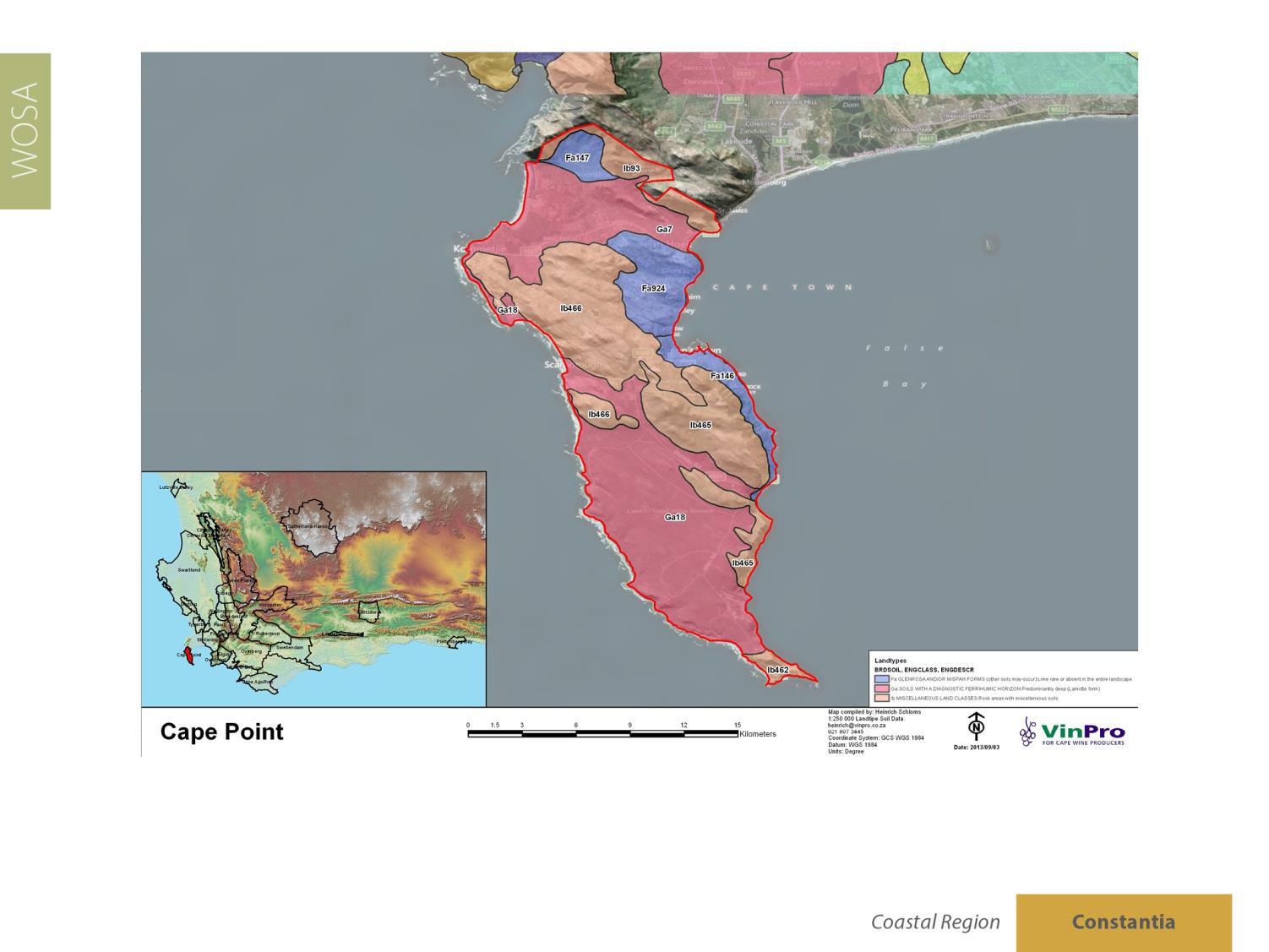 Coastal
Constantia
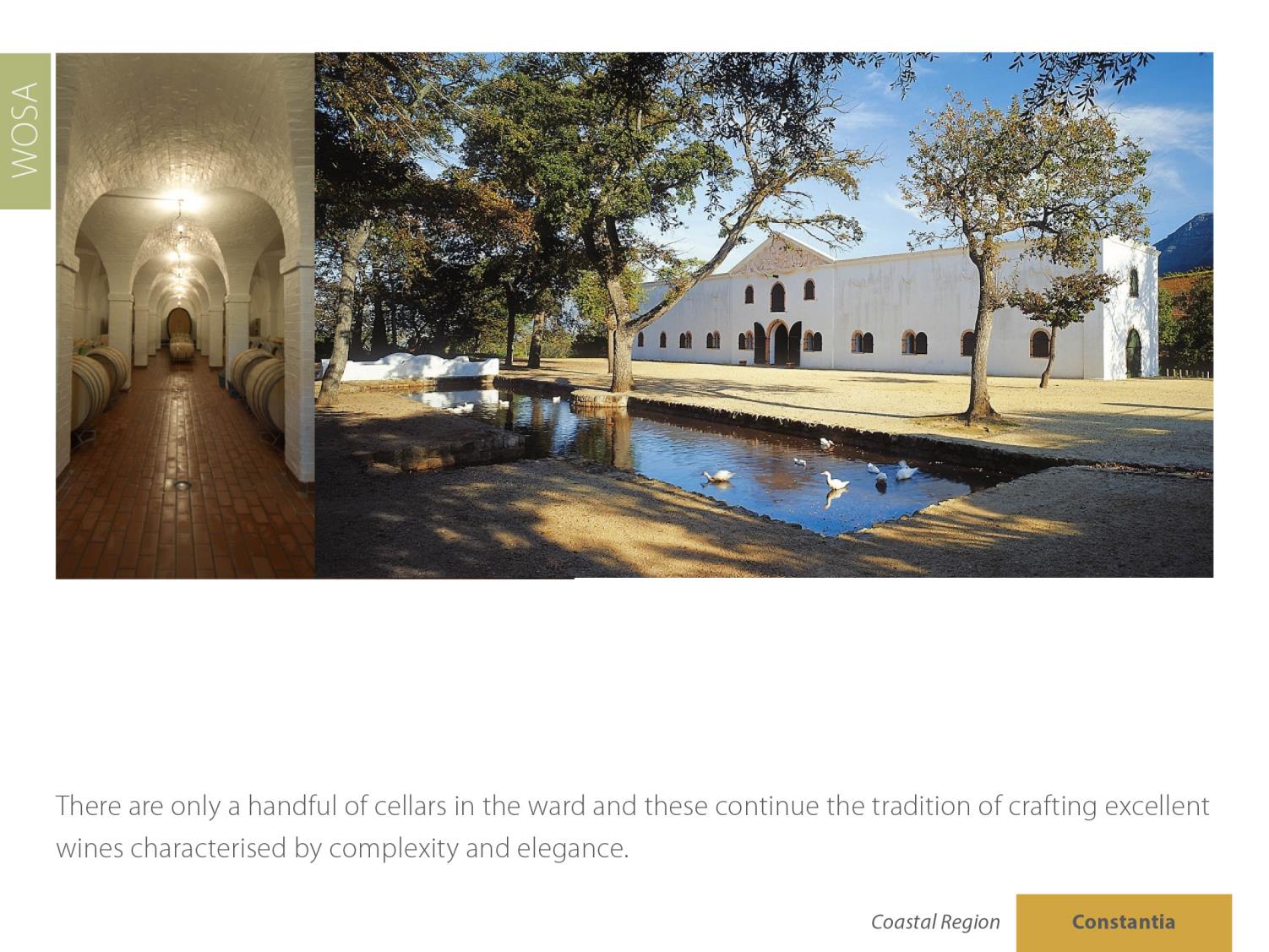 Coastal
Constantia
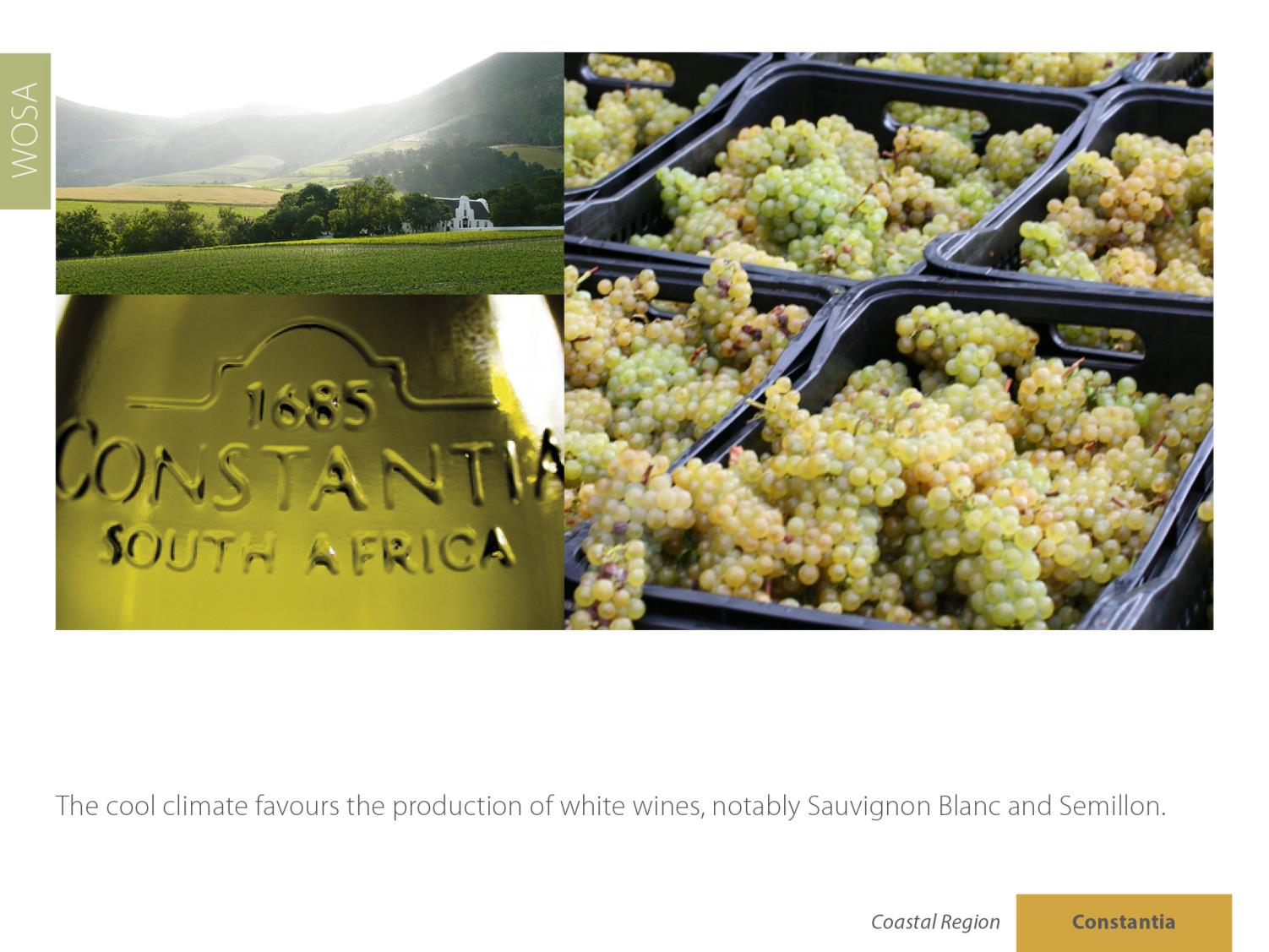 Coastal
Constantia
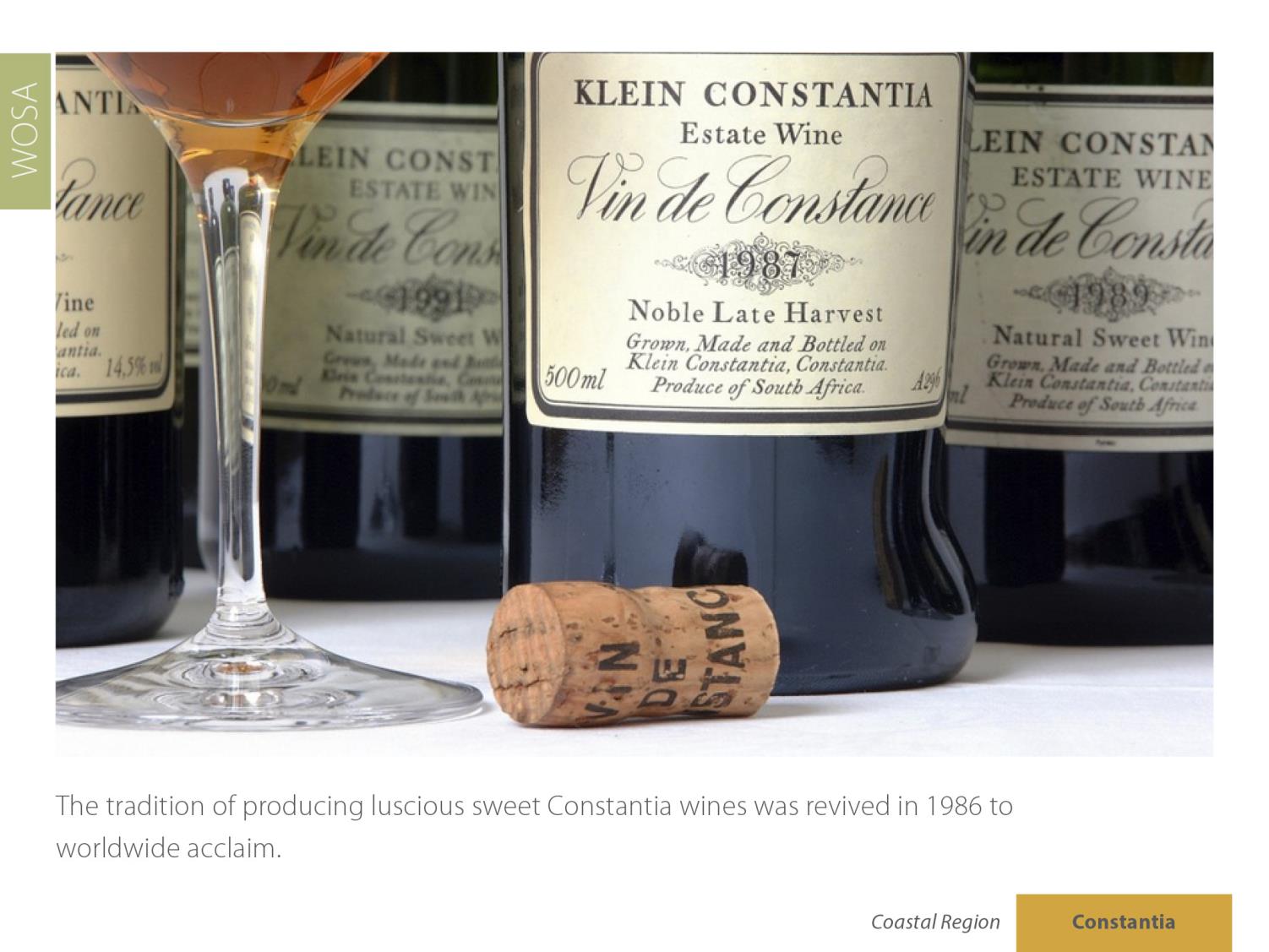 Coastal
Constantia
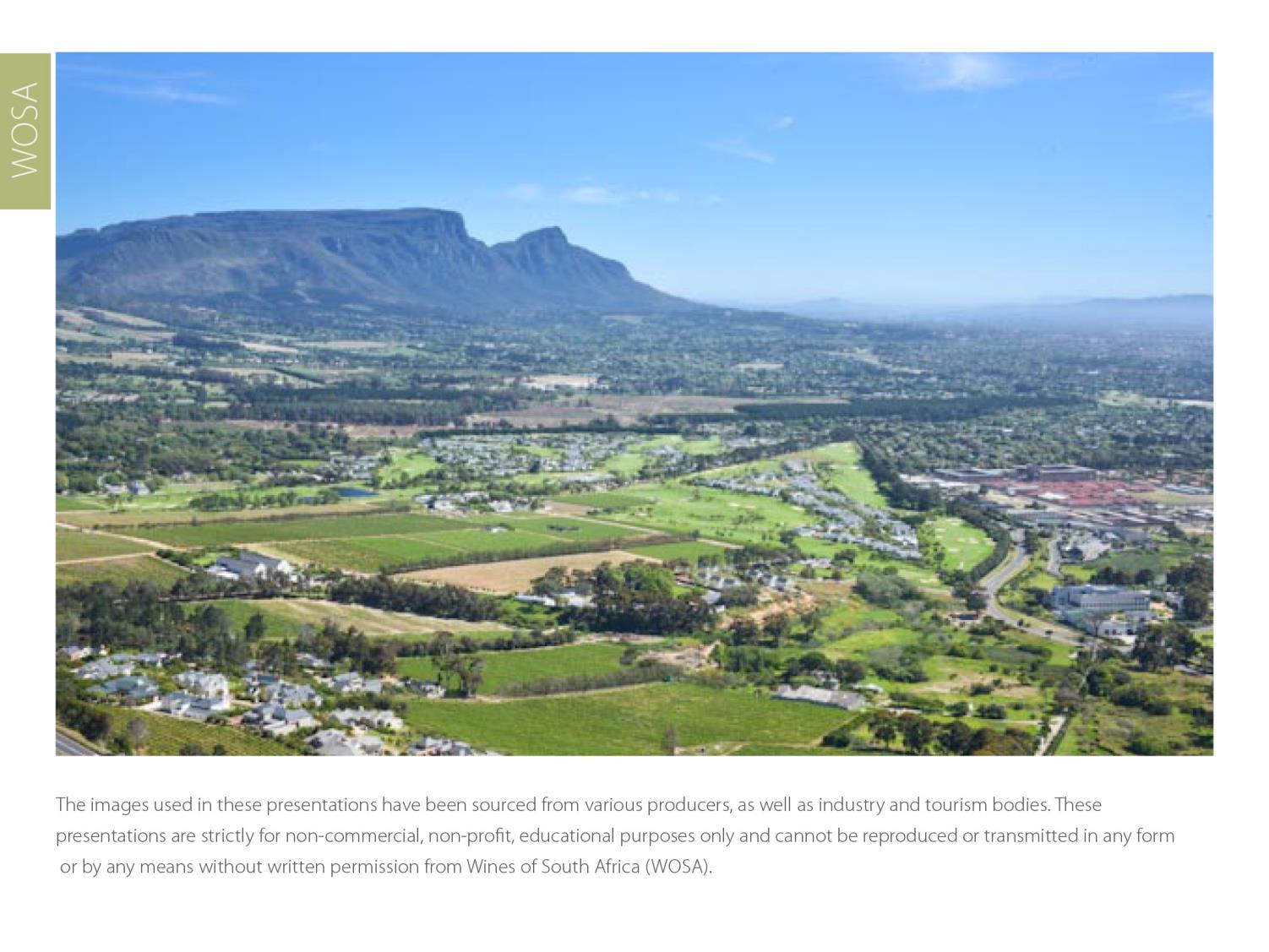 The images used in these presentations have been sourced from various producers, as well as industry and tourism bodies. These presentations are strictly for non-commercial, non-profit, educational purposes only and cannot be reproduced or transmitted in any form or by any means without written permission from Wines of South Africa (WoSA).
The Cape winelands, considered by many to be
the most beautiful in the world, have a network of
diverse and well-run wine routes, affording visitors
a varied and unforgettable experience.
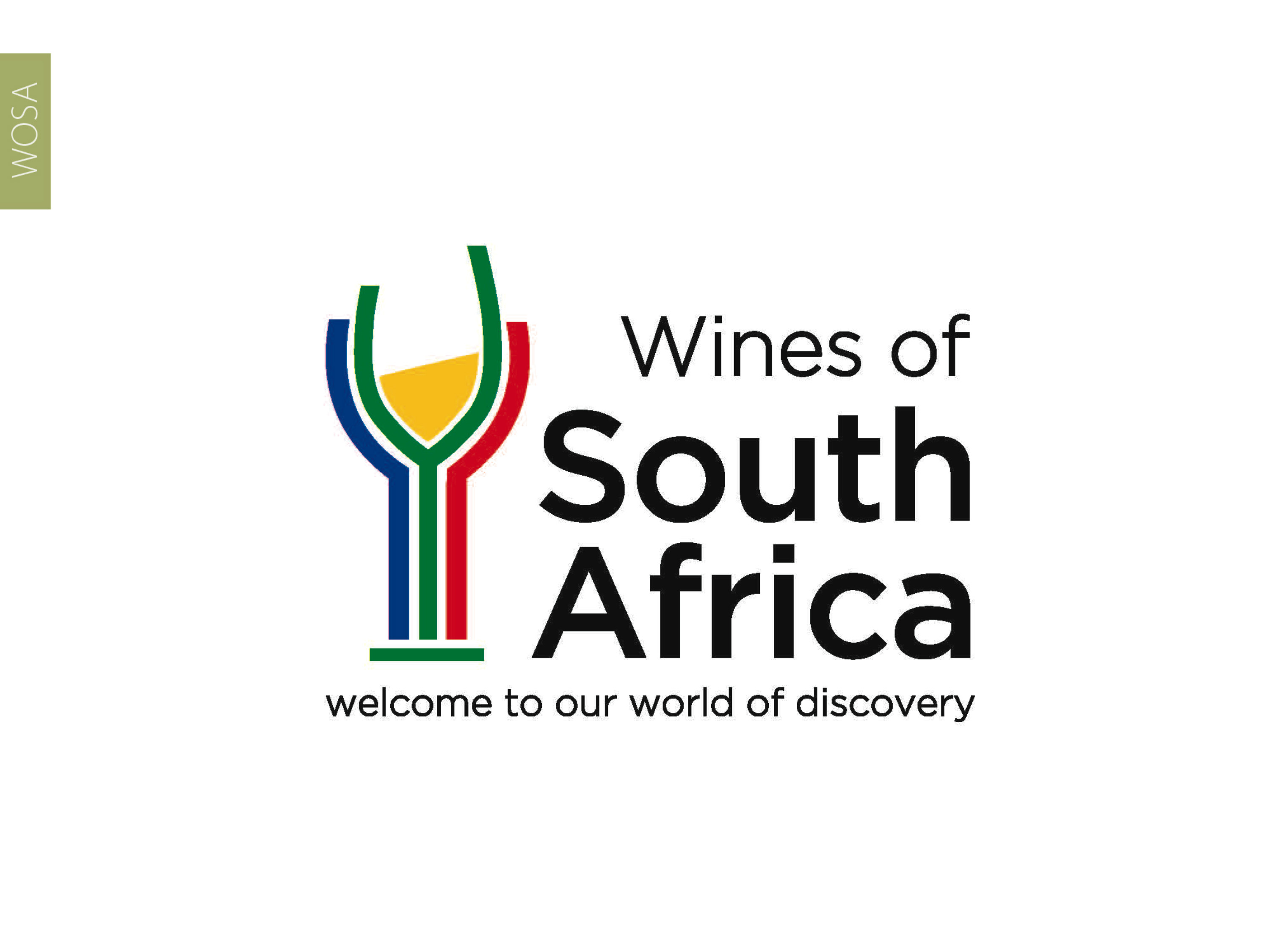 THE END